Phase 3 compliance webinar
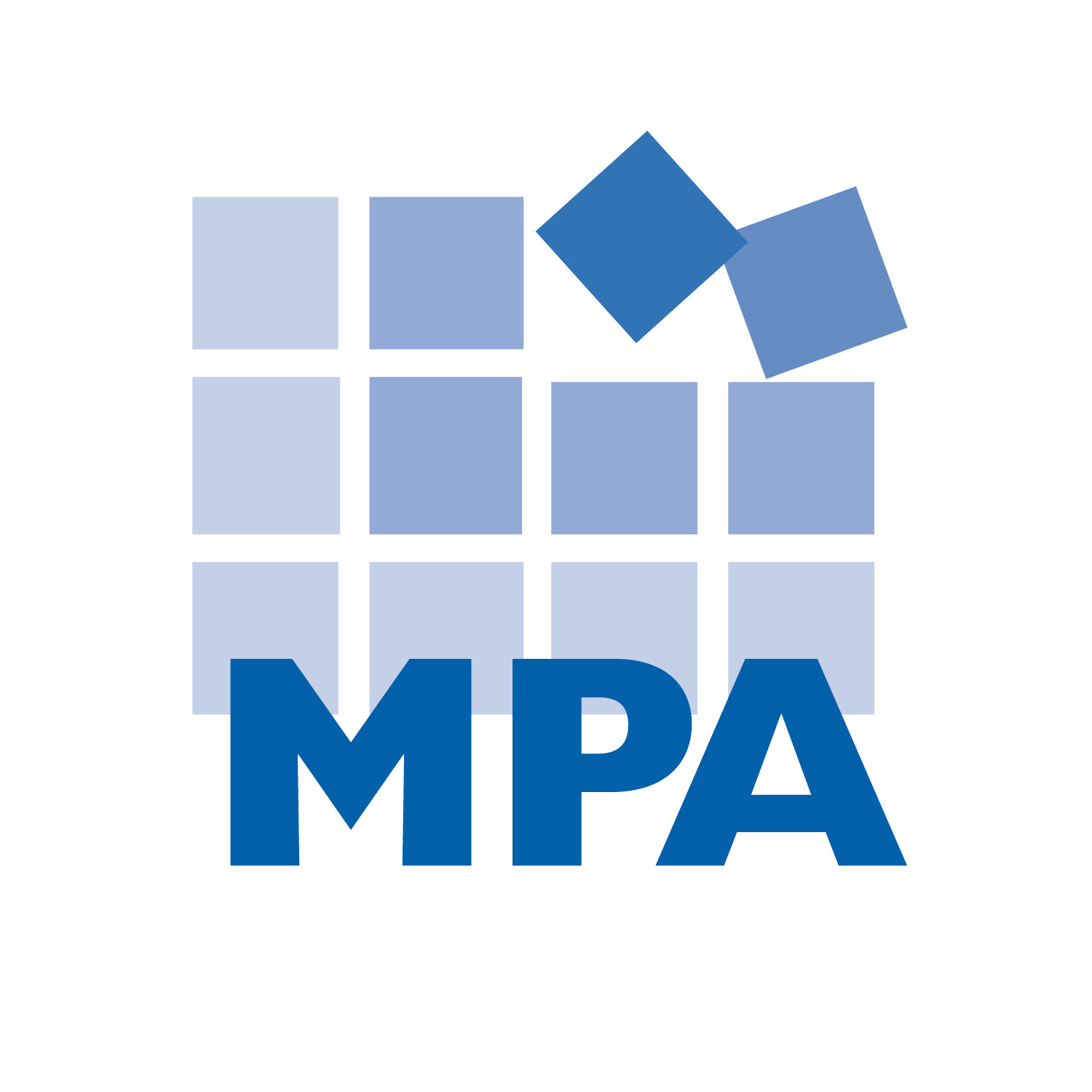 December 19, 2019
Margaret Scavotto, jd, chc
What’s required now: ACA42 CFR 483.85
Written standards, policies and procedures 
Assignment of responsibility to high-level personnel 
Sufficient resources and authority 
Due care not to delegate to those with a propensity to commit crimes 
Policy communication to staff, contractors and volunteers 
Auditing and monitoring 
Reporting system 
Disciplinary enforcement 
Corrective action 
Annual review 

Additional requirements for chains of 5+ SNFs:
Mandatory annual compliance training 
Compliance officer who reports to the governing body 
Compliance liaisons at each facility
Required as of November 28, 2019!
2
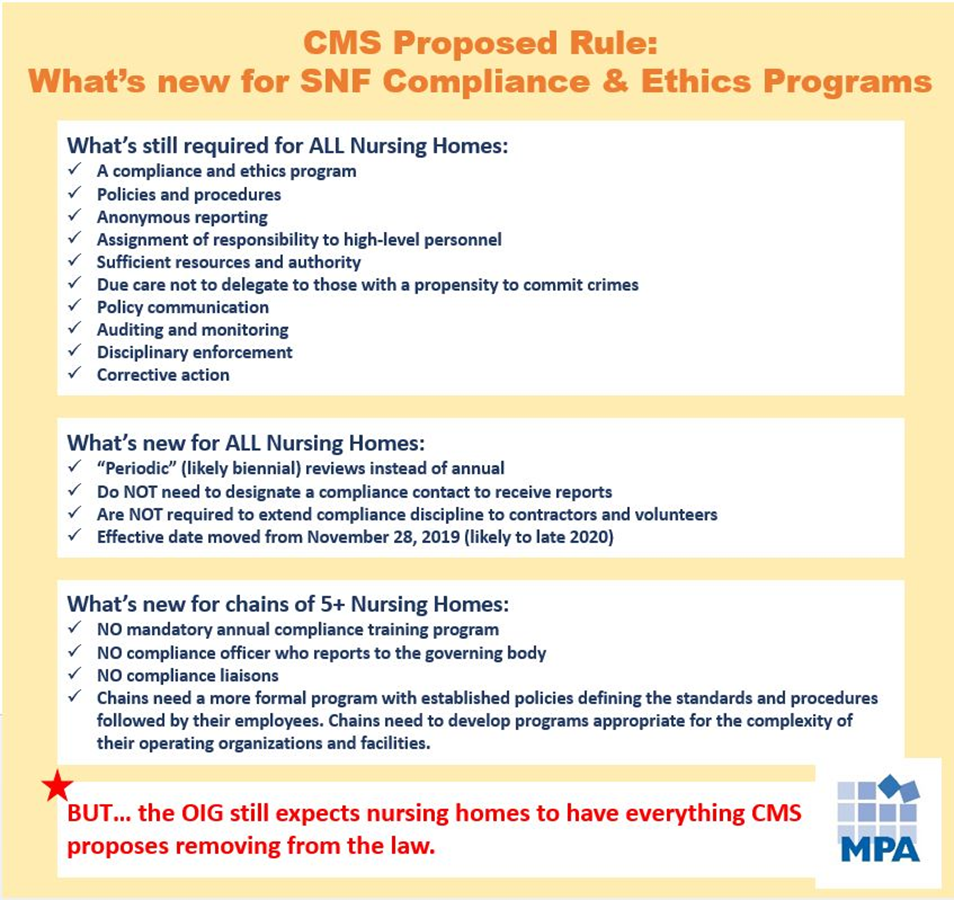 CMS Proposed Rule
3
Enforcement update
On November 22, 2019, CMS issued a memorandum with an update on the Phase 3 Requirements of Participation. In this memo, CMS advised:
CMS will not release updated Interpretive Guidance and training addressing Phase 3 until the second quarter of 2020.
But... nursing homes are still expected to comply with Phase 3 by November 28, 2019.
Here is what CMS said:
	"While the Phase 3 requirements will be effective November 28, 2019 and facilities 	are required to comply with these and all requirements, our ability to survey for 	compliance with these requirements will be limited until the Interpretive Guidance is 	released."
4
Quiz: are you ready for phase 3?
Have you completed a compliance program review?
Have you mitigated the gaps you identified with your compliance review?
Do you have compliance policies and procedures that have been updated for Phase 3?
Have these policies been communicated to your workforce, volunteers, and contractors?
Do you have an anonymous way to report non-compliance internally?
Is a high-level person assigned to oversee compliance and receive compliance complaints?
Do you have sufficient resources and authority for your compliance effort to succeed?
Is compliance auditing and monitoring underway?
Do you have disciplinary and corrective action procedures for non-compliance?
Do you have screening procedures to prevent delegating authority to individuals with a propensity to commit crimes?
https://margaretscavotto.typeform.com/to/pmnbJ9
Phase 3 isn’t everything
Oig expectations
The OIG has expected nursing homes to have effective compliance programs since the late 1990s.
Your compliance defense
8
Benefits of compliance
Improve claim accuracy
 Improve processes
 Avoid penalties
 Mitigate penalties
 Decrease lawsuits
 Lower insurance premiums
 Improve employee culture (reduce turnover)
 Boost reputation
 Improve quality of care
9
Anatomy of a compliance program
7 elements
Compliance officer & committee
Policies and procedures
Training and education
Effective lines of communication
Enforcement of standards with disciplinary guidelines
Auditing and monitoring
Responding to detected offenses and taking corrective action
11
10 SNF risk areas
Quality of care
Resident rights
Employee screening
Billing and claims submission
Cost reporting
Compliance Records
Kickbacks, inducements and self-referrals
HIPAA
Anti-supplementation
 Medicare Part D plan selection
12
Schedule your meetings
Meetings: Compliance committee
The Compliance Officer is the chair
Include the Administrator, plus all leaders and department heads
Meet at least quarterly
Compliance Committee
Meetings: board
The Compliance Officer must have direct access to the board
MPA recommends a monthly written report and quarterly in-person reports
Customize your policies
Policies
Foundation Compliance Policies
Compliance Program Policy
Code of Conduct
Employee Acknowledgment
Board Resolution
Compliance Officer and Committee Policy
Training and Education Policy
Policies
Risk Area Policy Forms
Resident Rights
Employee and Contractor Screening
Billing and Claims
Cost Reporting
Kickbacks, Inducements and Referrals
Compliance Records
Anti-Supplementation
Medicare Part D
QAPI Manual
Policies
HIPAA Policies
HIPAA Privacy Manual
HIPAA Security Policies
HIPAA Breach Notification Policies
HIPAA and Social Media Policies
Distribute your policies
Distribute your Policies
Who gets what?

Compliance Program Policy and Code of Conduct:
All staff at hire and annually
All board members at hire and annually
Contractors
Volunteers
Maybe agency staff
Everyone signs the Acknowledgment Form
Distribute your Policies
Who gets what?

The Compliance Officer gets:
Compliance Officer and Committee Policy
Training and Education Policy

The Board signs the Board Resolution
Distribute your Policies
Who gets Risk Area Policies? 

Decide by job duties:
Social services gets Resident Rights Policy
All employees get Resident Rights Summary, as do residents, agency staff, some contractors and volunteers
HR gets the Employee and Contractor Screening Policy
Finance/Accounting gets the Cost Reporting Policy
				… etc.
Train
Training employees
Train on compliance at hire and annually.
Train staff on policies relevant to their jobs.
Example: review the Employee and Contractor Screening Policy with HR. Document that you did this.
Training employees
HIPAA Training
At hire and annually
Reminders, tip sheets
Don’t forget: malware, social media, abuse, and remote access
Training the board
Train new board members, and train the whole board annually

OIG Resource page: https://oig.hhs.gov/compliance/compliance-guidance/compliance-resource-material.asp

Written education updates
Training contractors
Who do you invite to compliance training?
On-site contractors, like therapy, and your consultant pharmacy

Use tip sheets for everyone else.
Training agency staff, volunteers, & students
Live training versus tip sheets
screening
Employee & contractor screening
When?
At hire/engagement
At renewal (license/certification)
Monthly (license discipline publications; exclusion screens)
What?
Background checks
License/certification verification
Exclusion screens: OIG, SAM, state (if applicable)
WHO?
Employees 
Contractors
Board members
Agency staff
Students
Volunteers
Audit!
Auditing your risks
Resident Rights
Employee and Contractor Screening
Billing and Claims Submission
Cost Reporting
Kickbacks, Inducements and Self-Referrals
Compliance Records
Anti-Supplementation
Medicare Part D Plan Selection
OIG Work Plan
HIPAA
Make an auditing plan
Monthly, quarterly, annually
Reevaluate!
Report results
Fix what you find
Annual Review
Culture time: keep it effective
Your culture campaign
Compliance needs to be part of your daily context

Monthly Compliance Moments
Compliance Week Handbook
Monthly Compliance Newsletter
Flash Cards
Thank you notes
reporting
Hotline – internal or third party
Drop Box
CO
Administrator
Slide a note under CO’s door
Supervisor
Reporting protections
39
Need help?
MPA has compliance policies, training and audit tools available for download (12 months of updates included)
Training programs (live, webinar, train-the-trainer, and e-course)
MPA can conduct your compliance program review

For more info:
www.healthcareperformance.com/store
Margaret Scavotto, JD, CHC
President
314-394-2222 ext. 24
mcs@healthcareperformance.com
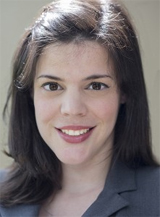 Questions?
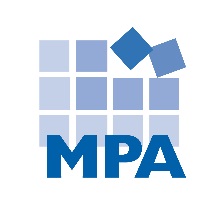 (c) 2019 Management Performance Associates
This presentation does not constitute legal advice
41